Introduction to Quality Assurance
To give you reassurance that you are able to produce Mailmark barcodes which Royal Mail can read, and an eManifest which we can link to physical mail, Royal Mail offers a three stage quality assurance process. You can do any of these checks simultaneously
Initial barcode check (data string and encoding)
Single mailpiece check (design and layout)
eManifest upload (test eMHS system)
Mail Processing and Live eManifest check
Please liaise with mailmarkqa@royalmail.com for barcode and mail piece checks and Mailmark@royalmail.com to test eManifest uploads
Barcode check
To make sure that our machines will be able to read your Mailmark barcodes we can check your barcode twice: 

You can send us a Pdf version of your mail piece and we will check that the data string and encoding match.
You send us a sample mail piece and we check that the print quality is read by our machines.
Single mailpiece check
We can scan your mail to read and decode the Royal Mail Mailmark.  We can test both letters and large letters in three easy steps

Send samples (one per format) to the Quality Assurance  team, together with the data string held within the barcode(s)
Mailpiece is scanned
The Quality Assurance team will come back to you with the barcode test results
[Speaker Notes: It represents a £70m investment by Royal Mail - one of Royal Mail’s largest letters investments ever
It also represents a significant investment by the industry – mailing houses and producers and carriers working together with Royal Mail to bring added reporting, functionality and performance to customer mailings
It has the potential to impact 90% of Royal Mail letters volume
It is the future of mail

Royal Mail is working with a group of ‘Early Adopter’ customers to pilot the capability before it is opened up to the wider market later in 2014.]
eManifest upload check
A test environment is available to ensure that your eManifests can be created and uploaded 
The Mailmark team (Mailmark@royalmail.com) will supply you with access credentials, test supply chain IDs and a list of suggested actions to test.
You can then upload test eManifests, and work through the checklist provided
[Speaker Notes: It represents a £70m investment by Royal Mail - one of Royal Mail’s largest letters investments ever
It also represents a significant investment by the industry – mailing houses and producers and carriers working together with Royal Mail to bring added reporting, functionality and performance to customer mailings
It has the potential to impact 90% of Royal Mail letters volume
It is the future of mail

Royal Mail is working with a group of ‘Early Adopter’ customers to pilot the capability before it is opened up to the wider market later in 2014.]
Mail Processing and eManifest Check
As a final check, we can cross check an eManifest on the Live system that you provide us with against a matching sample of mail, and provide a report back to you on what we processed through a sorting machine.
This will provide you with the assurance that you can produce a valid eManifest and associated mail, which we can track and report on.
Mail Processing and eManifest Check
These checks are only available on letters currently. 
Once you have your live Supply Chain ID can produce 200 test letters carrying a Mailmark. 
These should be sent to the Quality Assurance team
On receipt of your test mail we will contact you to agree when the associated test eManifest should be uploaded
You will need to confirm back to the Quality Assurance team that the eManifest has been uploaded successfully, and supply the associated eManifest ID
Note: You will be testing on the live environment but only with test mail
[Speaker Notes: It represents a £70m investment by Royal Mail - one of Royal Mail’s largest letters investments ever
It also represents a significant investment by the industry – mailing houses and producers and carriers working together with Royal Mail to bring added reporting, functionality and performance to customer mailings
It has the potential to impact 90% of Royal Mail letters volume
It is the future of mail

Royal Mail is working with a group of ‘Early Adopter’ customers to pilot the capability before it is opened up to the wider market later in 2014.]
Quality Assurance Team contact details
Email: quality.assurance.coordinator@royalmail.com

Address: 	Accreditation Coordinator
		Royal Mail Customer Services
		Drake House
		Breakwater Road
		Plymouth
		PL9 7HW
Any questions?
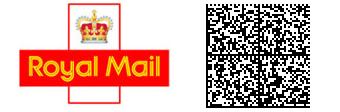